Mathematics
Combining Reflections Worksheet
Mrs Buckmire
Try this
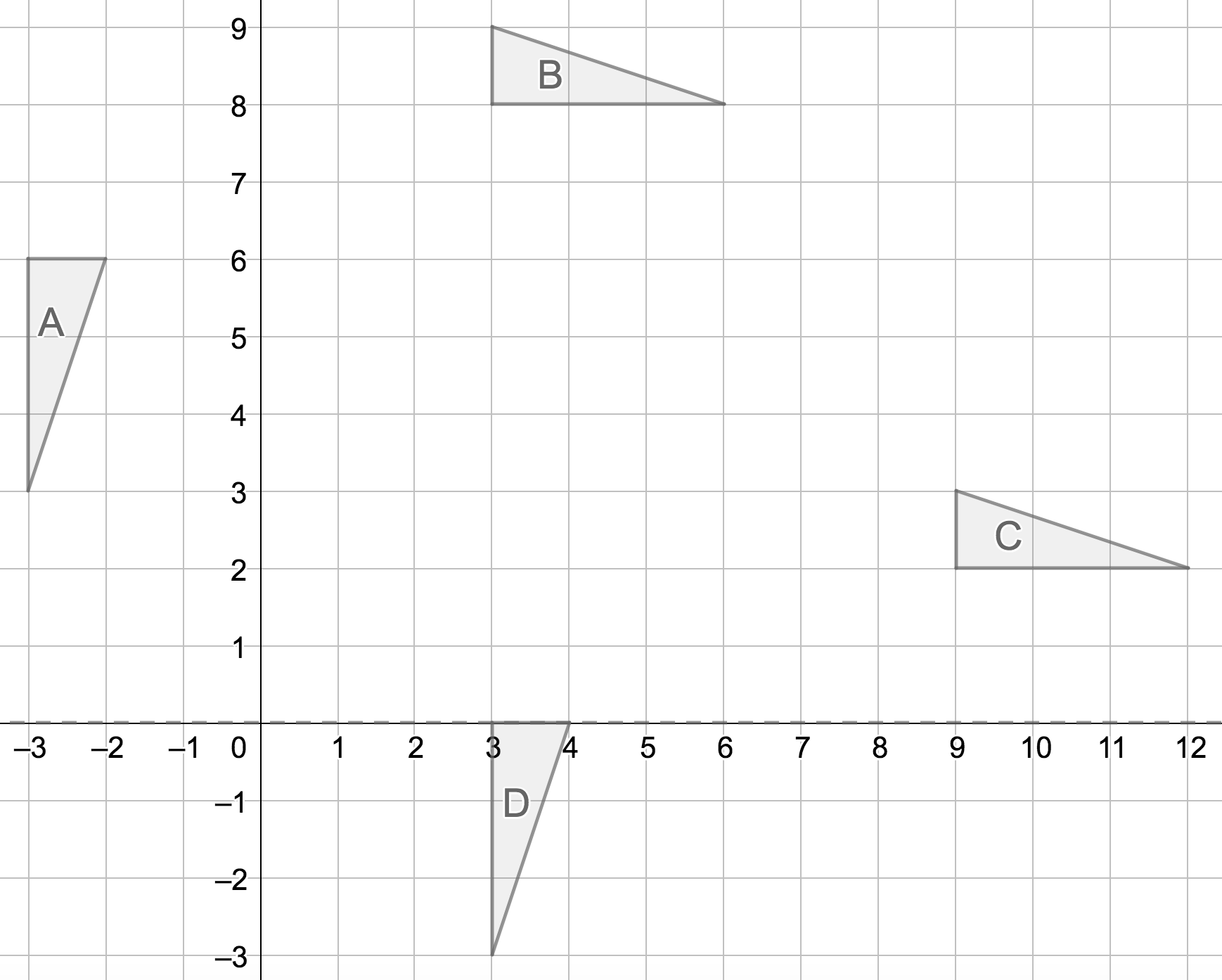 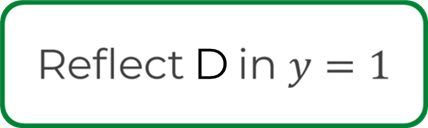 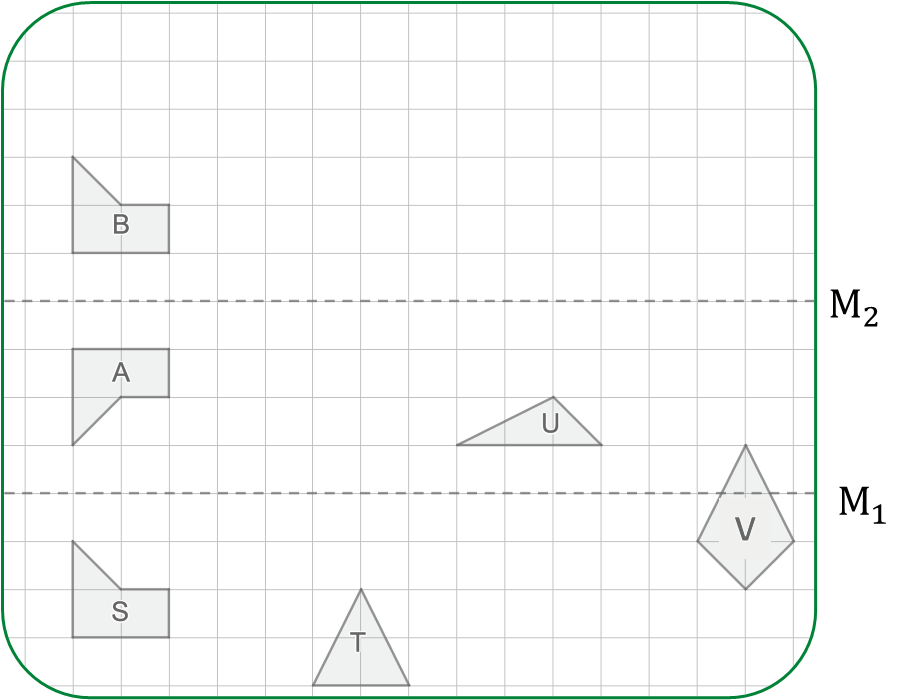 Connect
We can sometimes describe the effect of combining transformations using a single transformation.
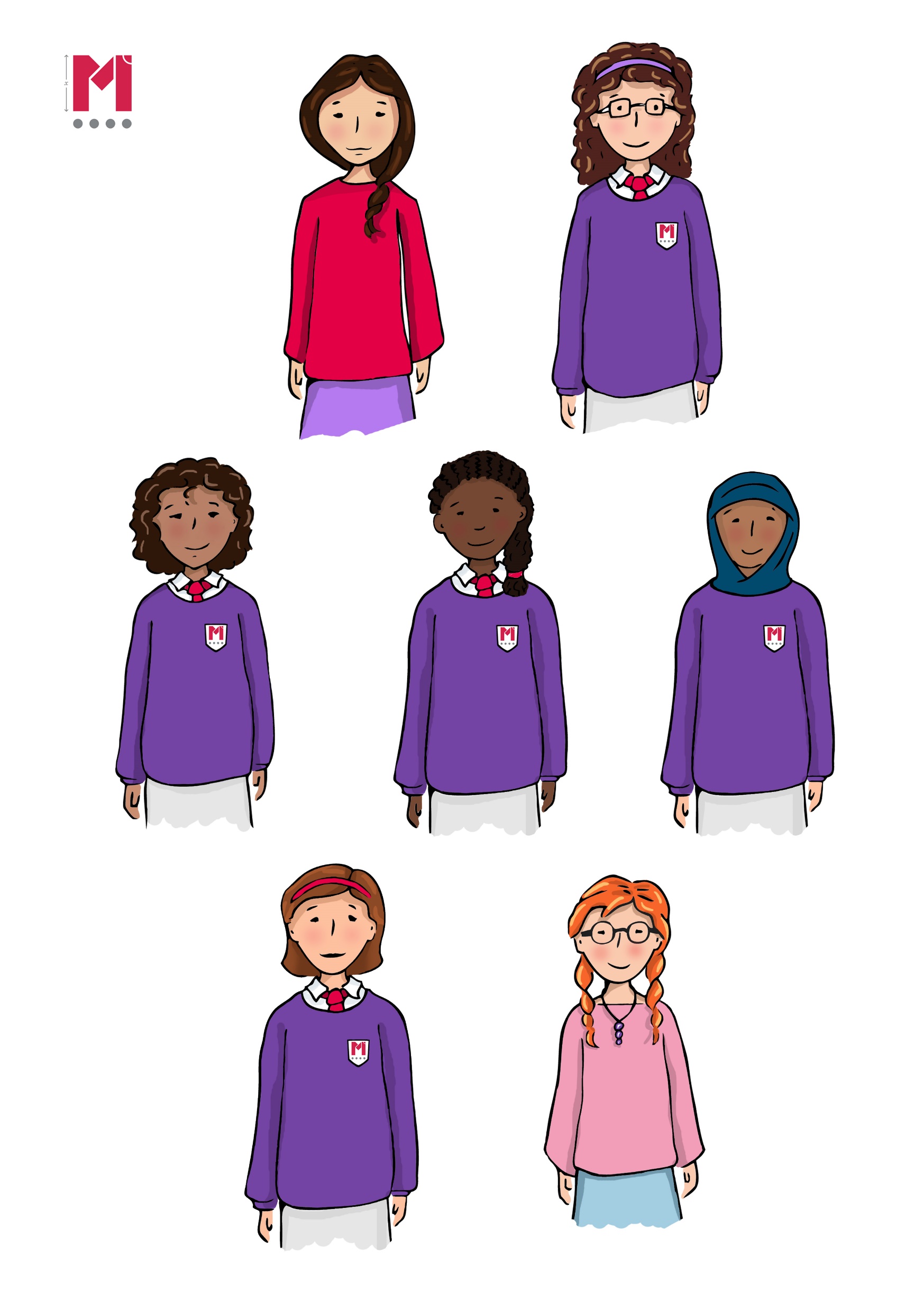 Explore the effect of this combination of reflections for: T, U and V.
Independent task
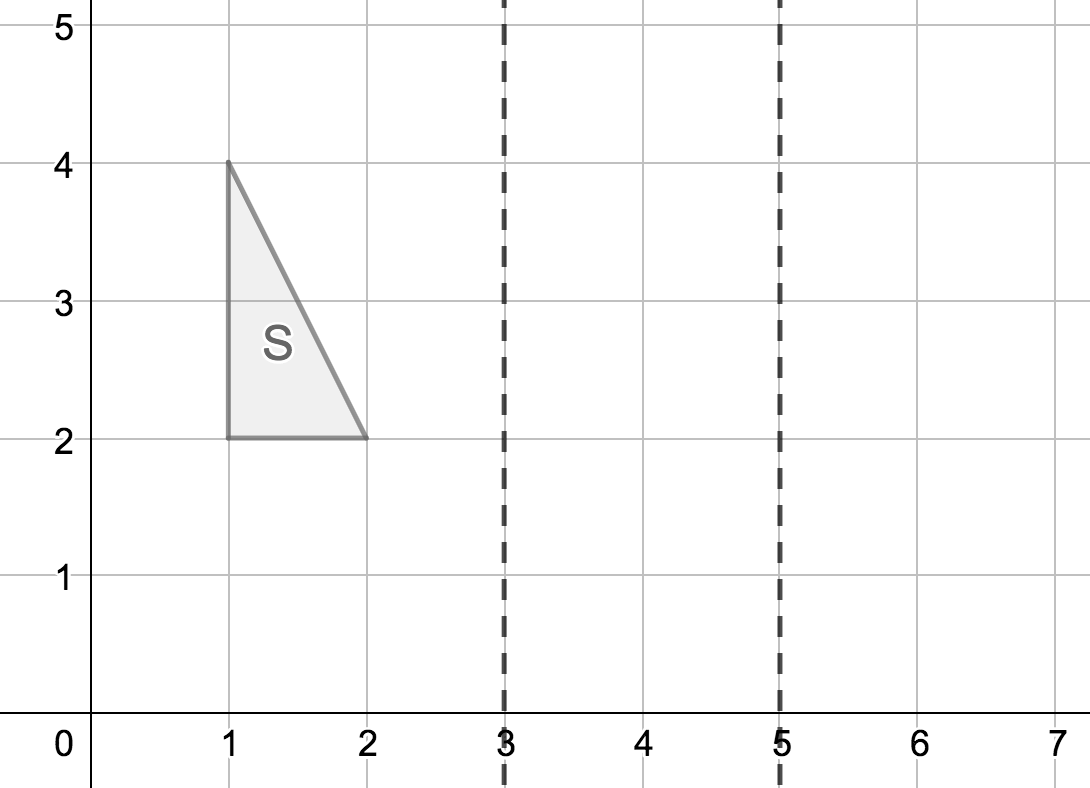 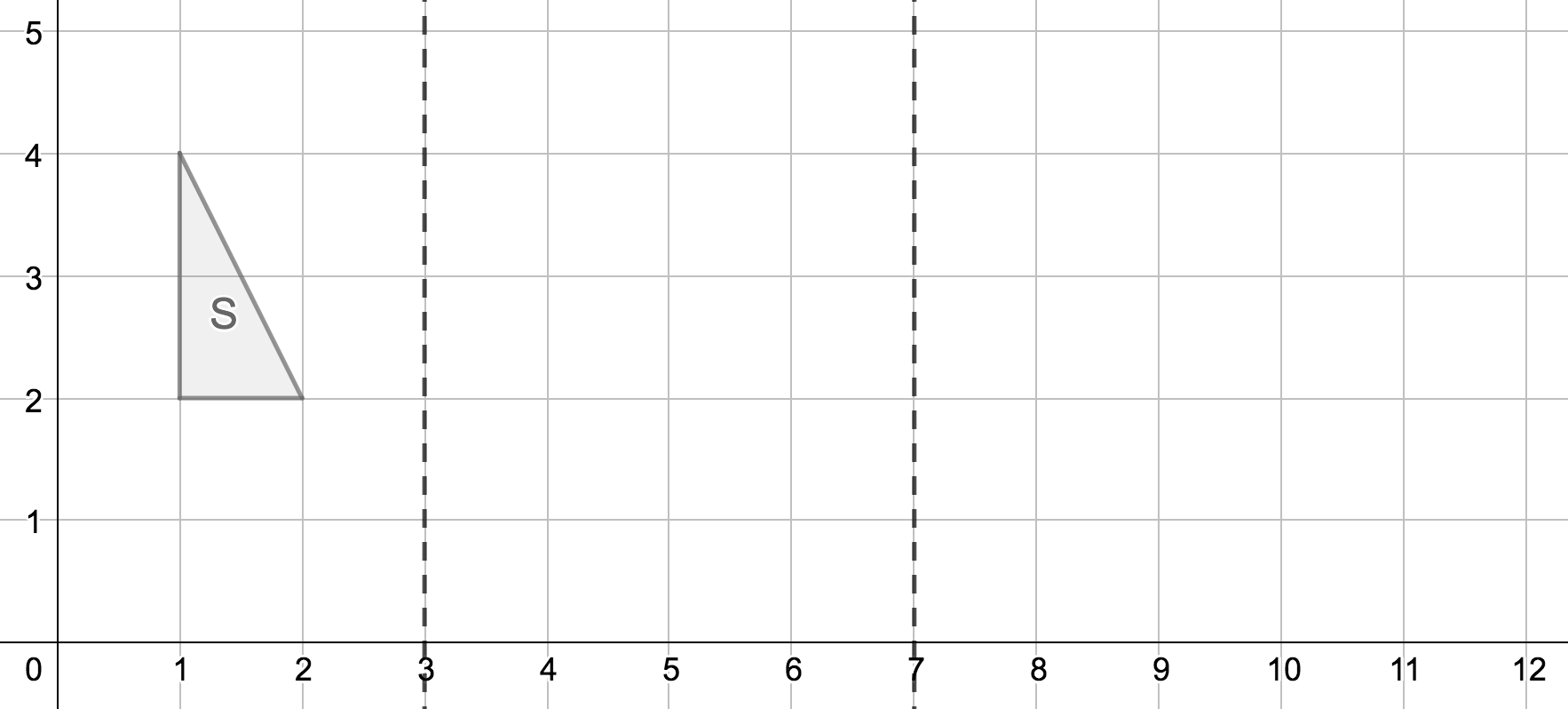 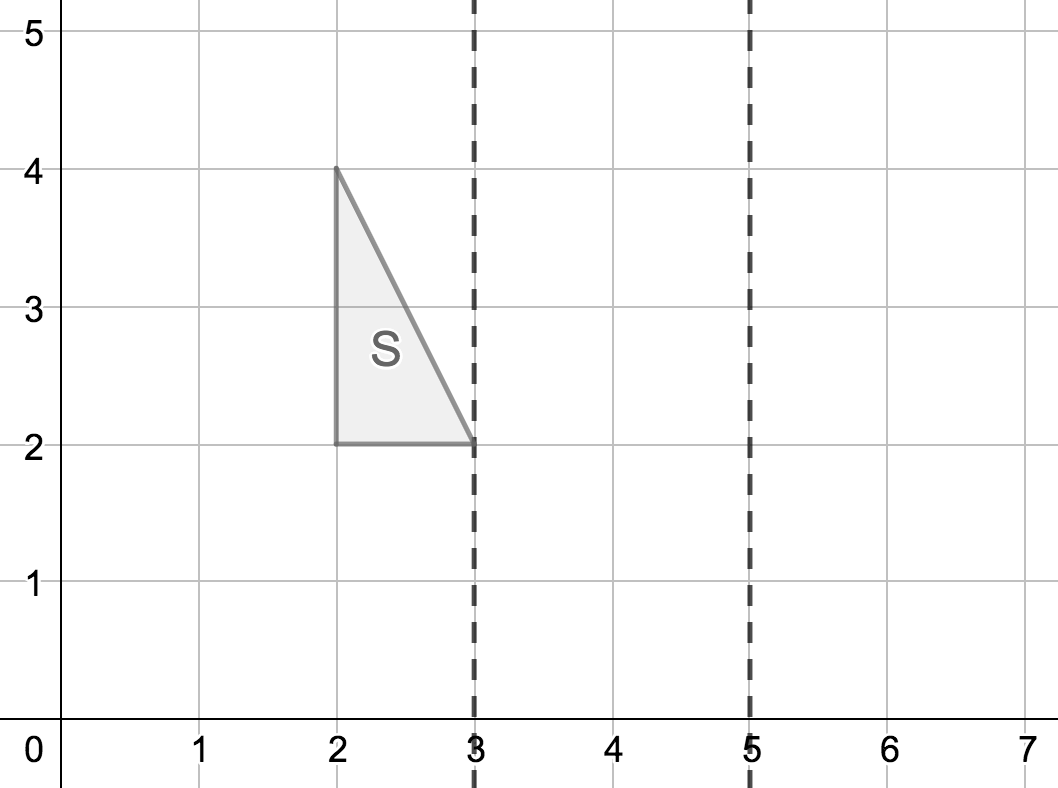 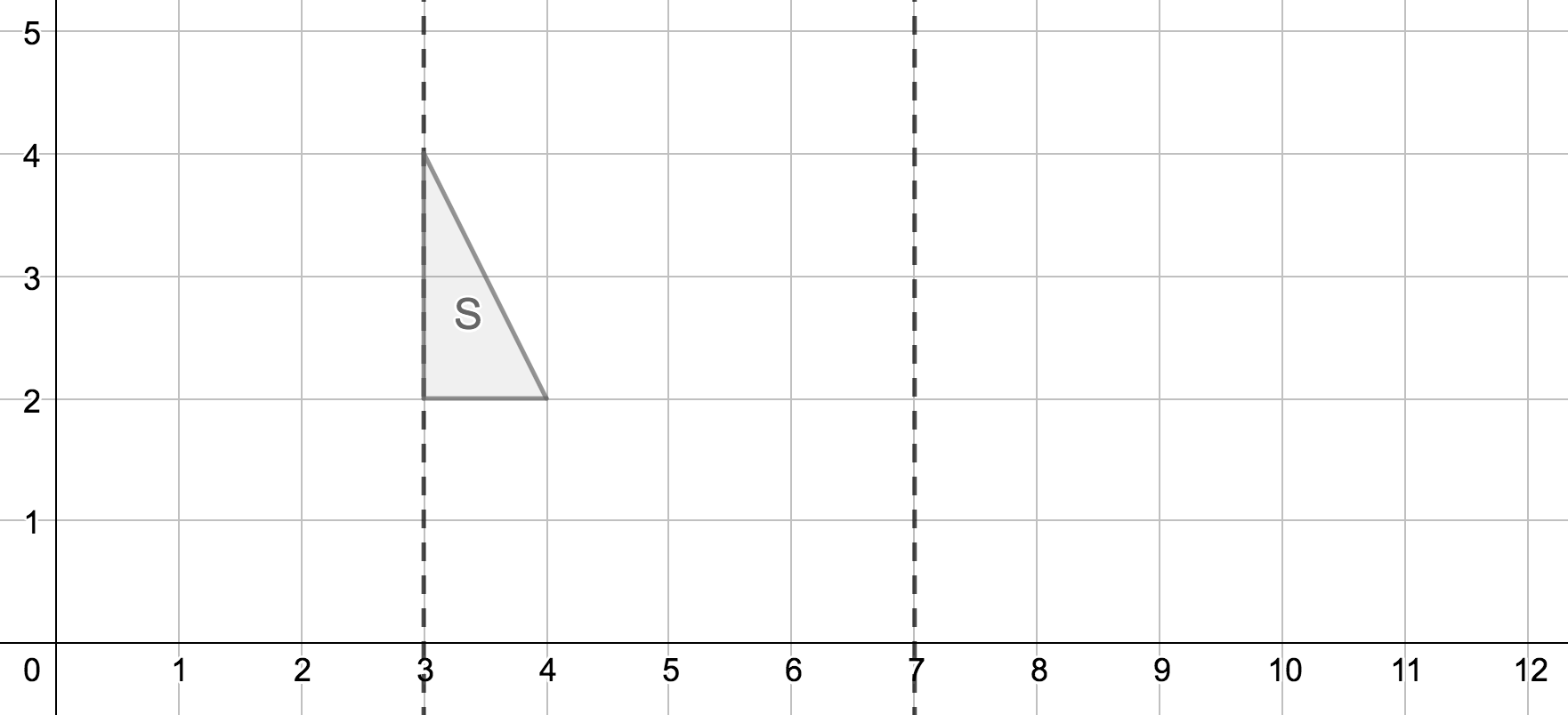 Explore
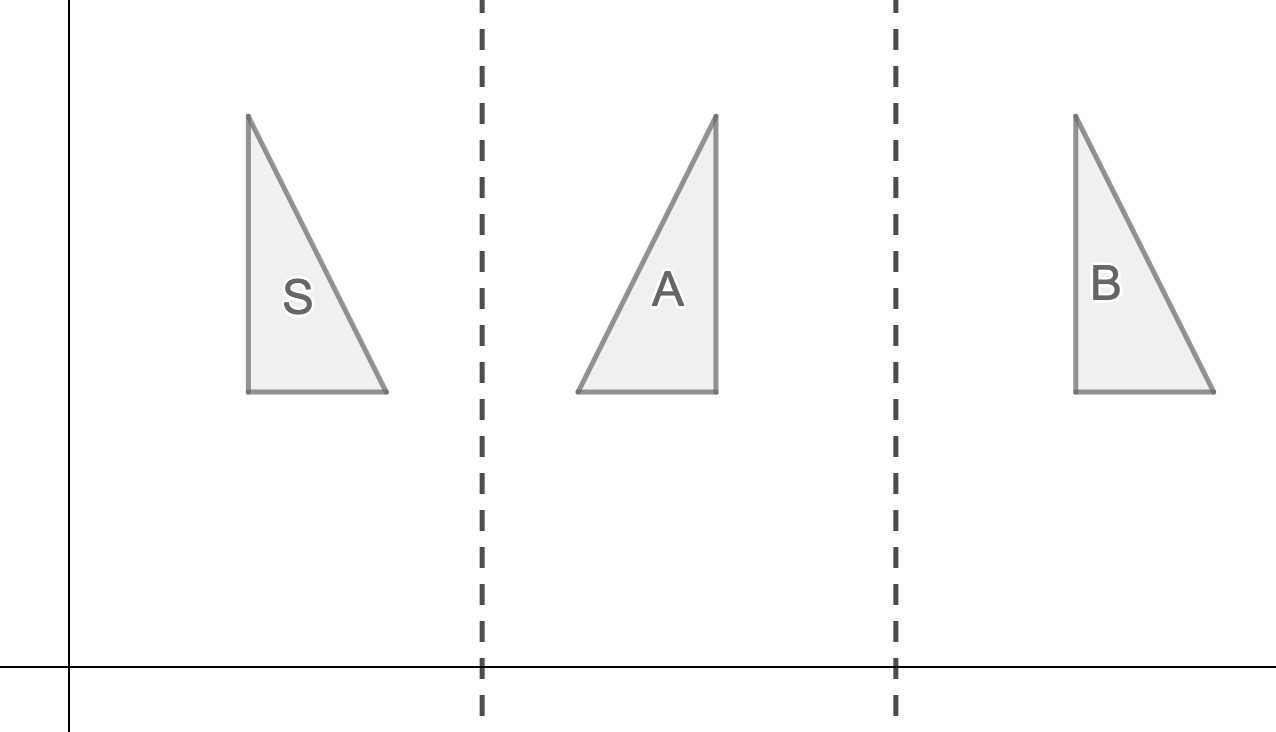 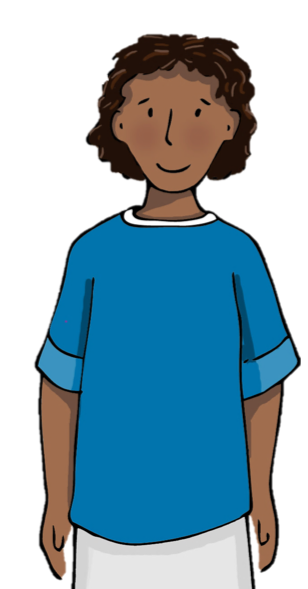 I am going to specialise by looking at an example